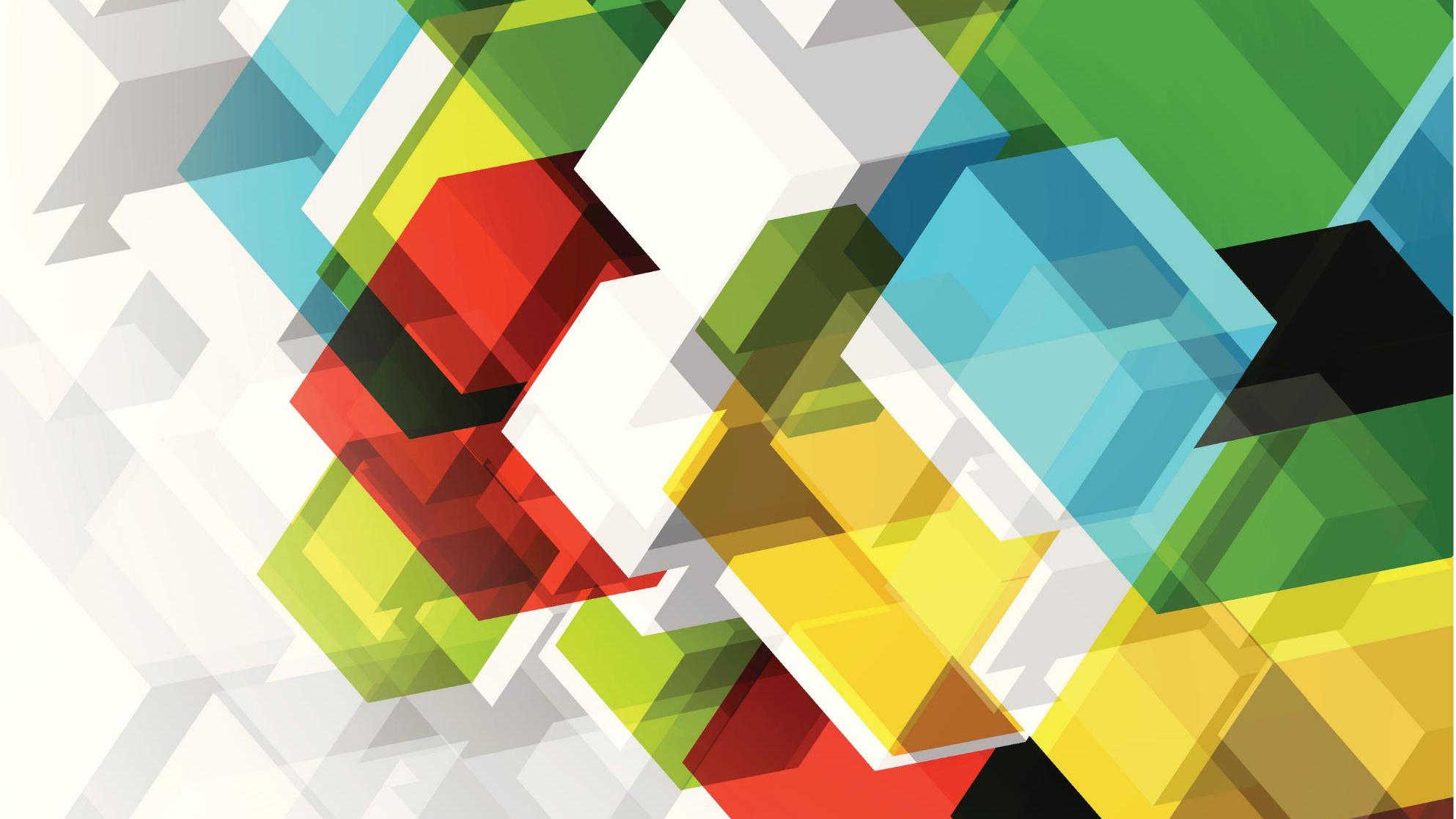 The Unfair Math Game
1.
What is the STANDARD FORM equation for a quadratic function?
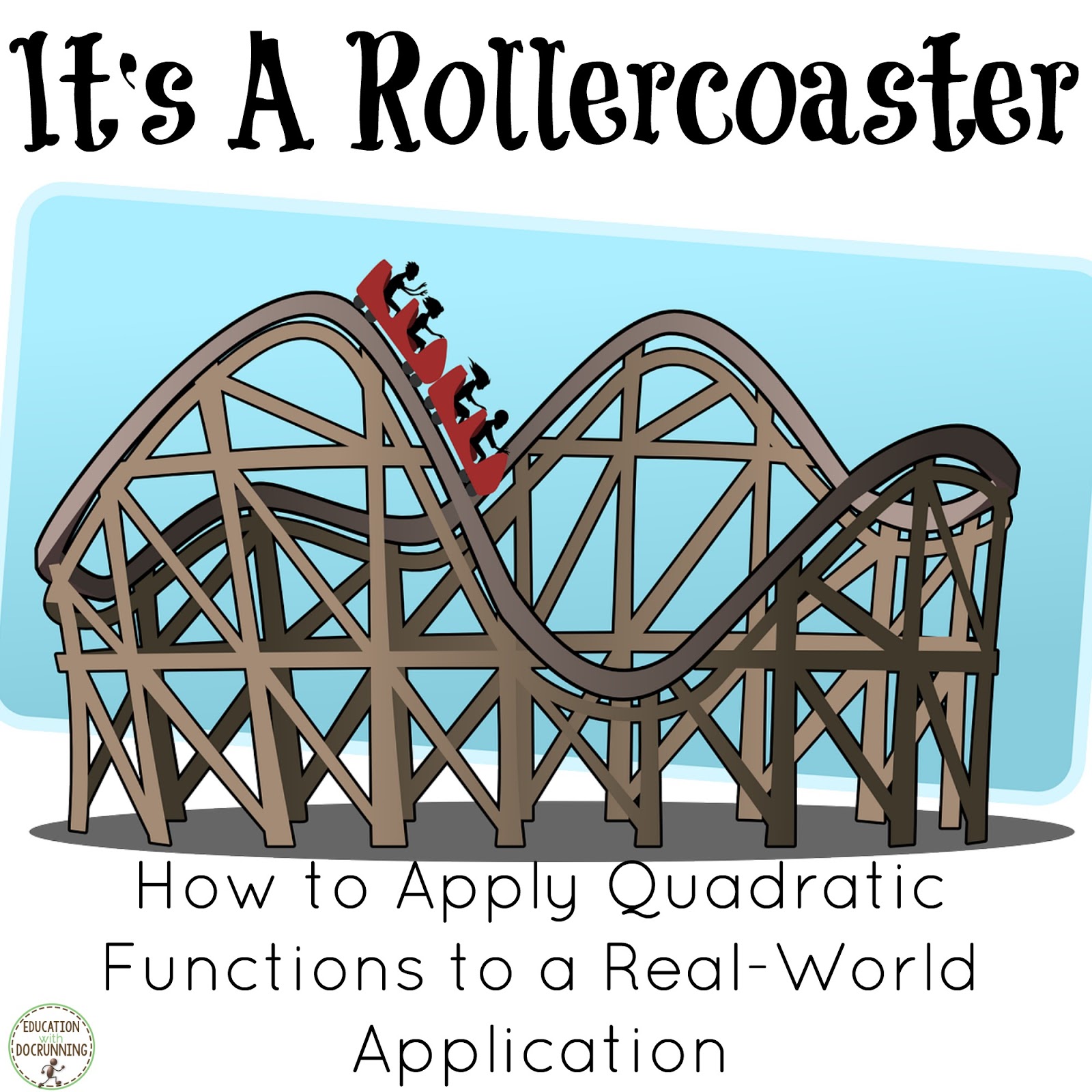 2.
What is the VERTEX FORM equation for a quadratic function?
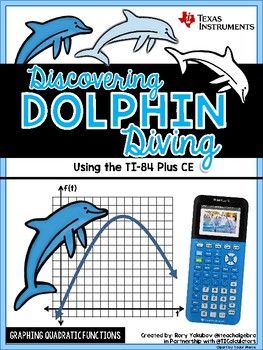 Where are the roots?
3.
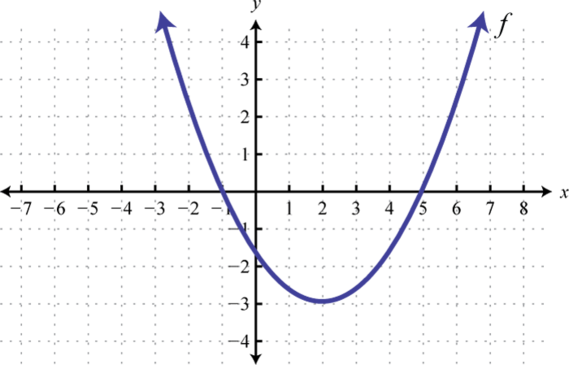 4.
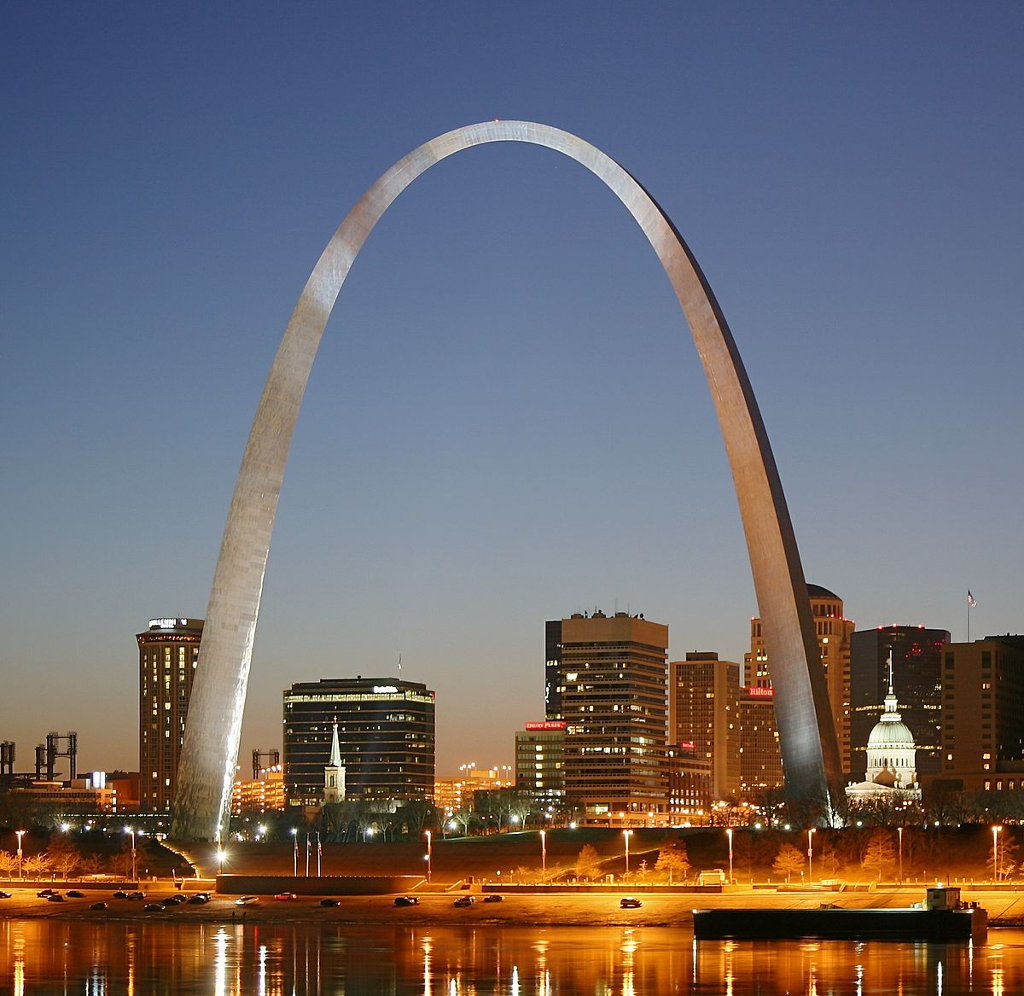 St. Louis Arc, Missouri
5.
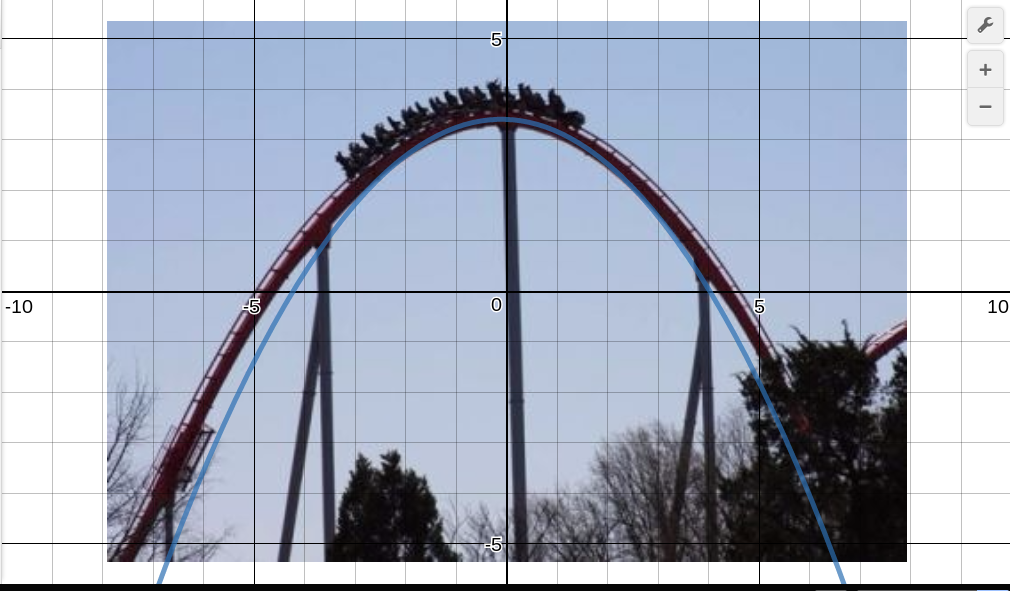 6.
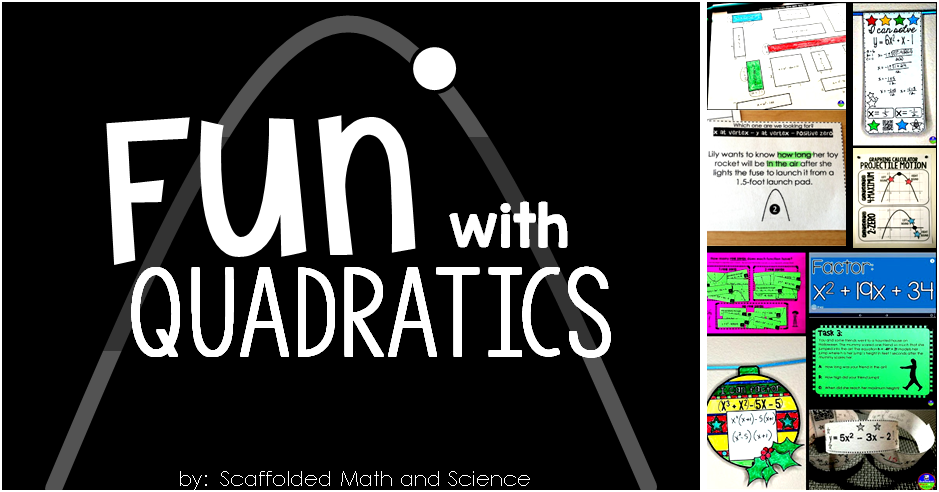 7.
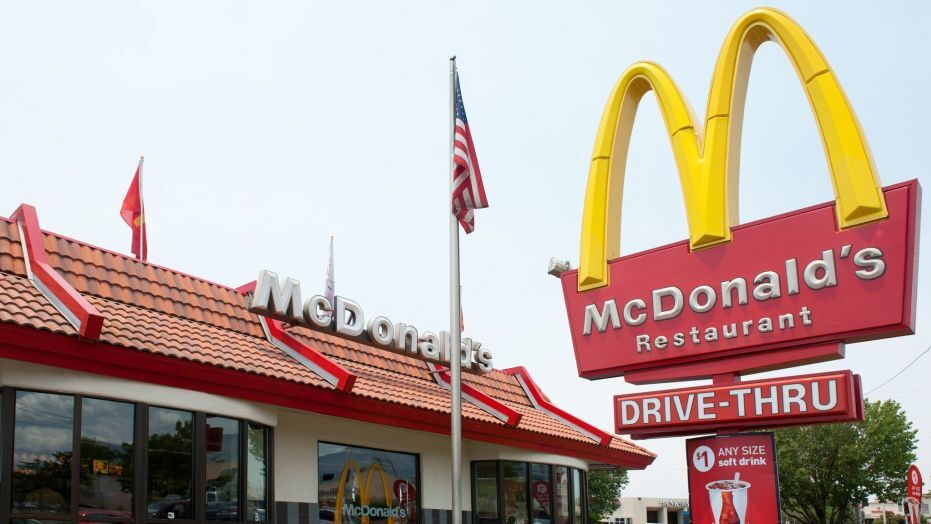 8.
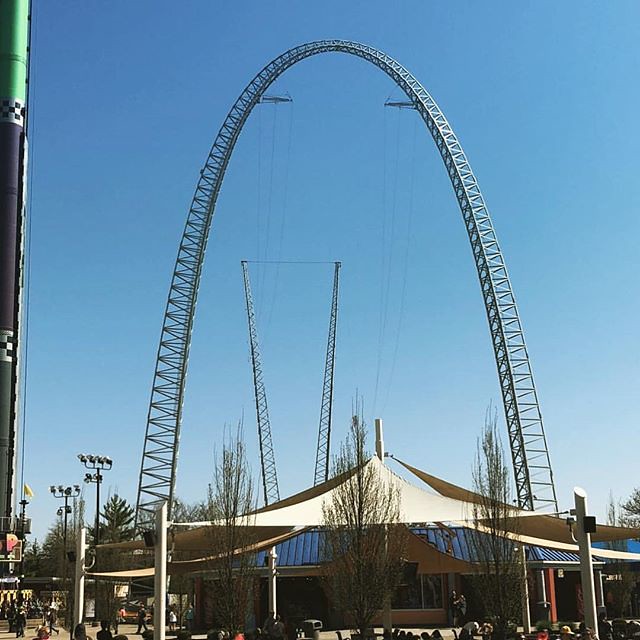 Some Random Event
9.
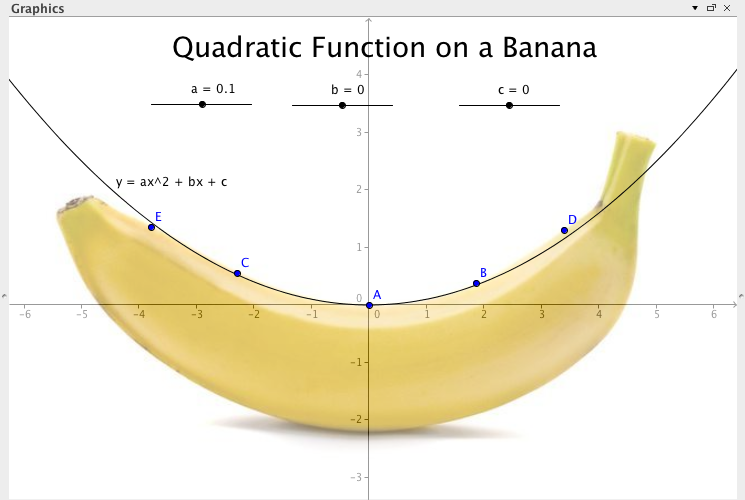 10.
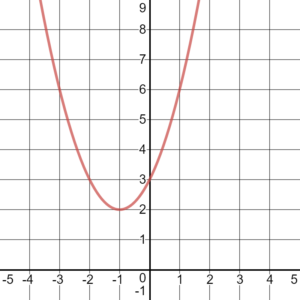 Identify the roots.
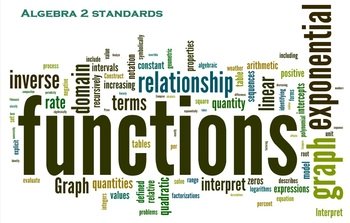 11.
What is the average rate of change from 2 days to 8 days?
10 fruit flies per day.